International Week’e katılacak öğrencilerin dikkatine;International Week  (IW) kapsamında kayıt olduğunuz derslere tam katılım  zorunludur.  Katılımın gerçekleşmemesi halinde kredi yüklenmeyecektir.

1.  IW dersine  3 gün  boyunca tam  katılım sağlayan   öğrenci  1 AKTS kredisi kazanacak  ve not döküm belgesine kredisi  Öğrenci İşleri tarafından işlenecektir. 

2. IW dersleri  8,9,10 Haziran 2021  tarihlerini kapsayıp, söz konusu gün ve saatlerde Fakültedeki  derslersen  izinli sayılacaklardır. 

3. IW  derslerine sadece kayıt olan öğrenciler katılabilirler. 
4. IW  derslerine  kayıt olan öğrencilerle dersin öğretim üyeleri  e-mail ile bağlantıya geçecektir.
 
Dersler 8,9 ve 10 Haziran tarihlerinde  sabahtan olacaktır. 
08Haziran 2021 , Salı  	11.00-12.15
09Hazrian2021 ,Çarşamba 	11.00-12.15
10Haziran2021 ,Perşembe	11.00-12.15
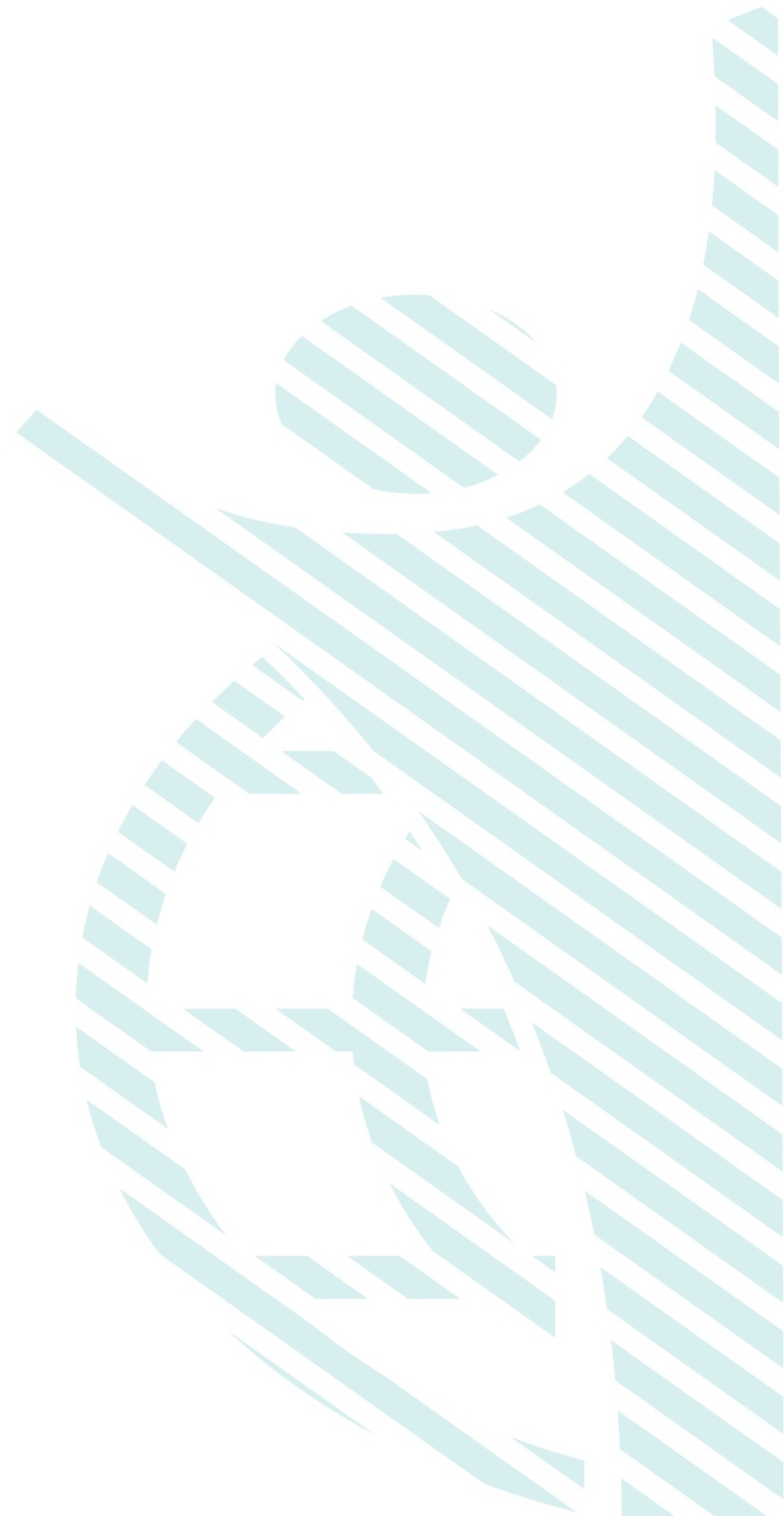